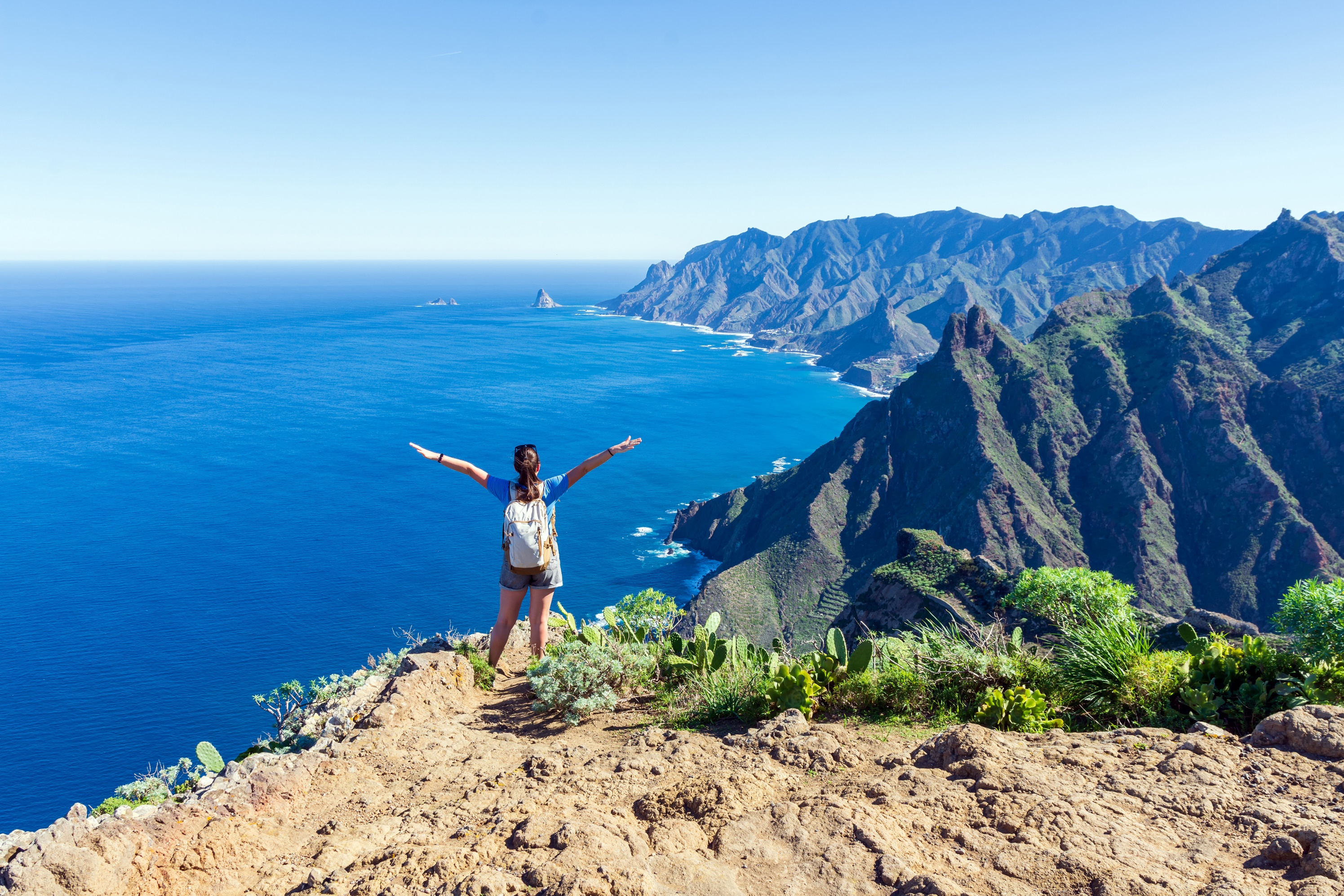 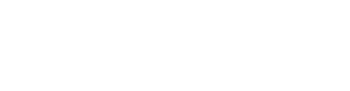 旅行のクチコミと比較サイト フォートラベル
1
Copyright © Kakaku.com, Inc. All Rights Reserved.
フォートラベル　サイトデータ
フォートラベルは、日本最大級の旅行ポータルサイトです。
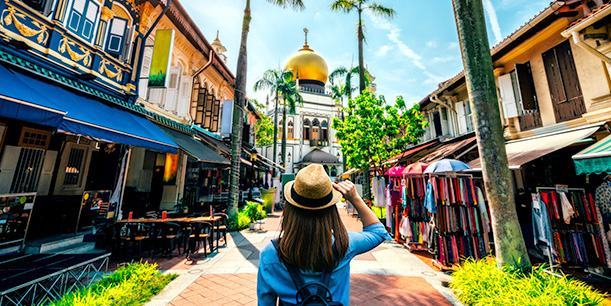 サイト利用者数
ページビュー
約800万UU/月
約2,400万PV
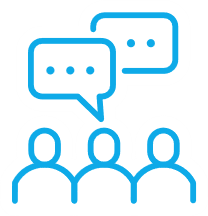 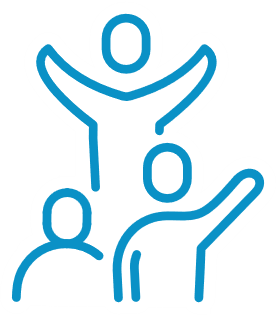 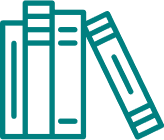 会員数
旅行記数
クチコミ数
累計 108万人
累計 159万冊
累計 445万件
※サイト利用者数はブラウザベース。シーズントレンドによって利用者数、ページビューは変動します。
※2024年12月末時点
2
Copyright © Kakaku.com, Inc. All Rights Reserved.
コンテンツの紹介
豊富なコンテンツで”旅マエ”から”旅アト”までの時間軸を幅広くカバーします。
まとめ記事（トラベルマガジン）で様々な角度から旅行を提案
トラベラー会員が投稿した累計5,755万枚※もの旅行写真
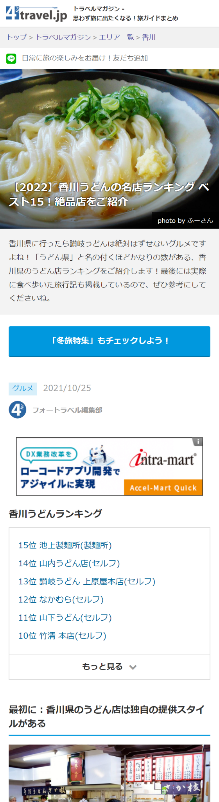 01
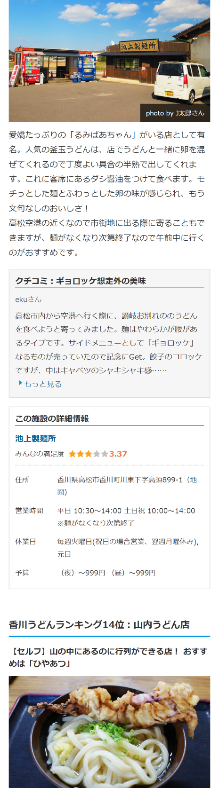 想起・発見
※2024年12月末時点
旅行記
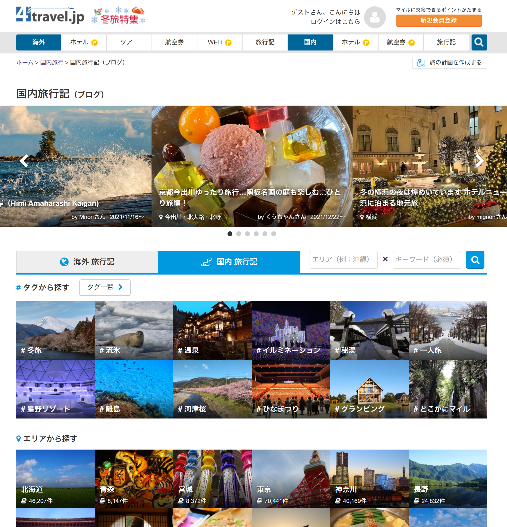 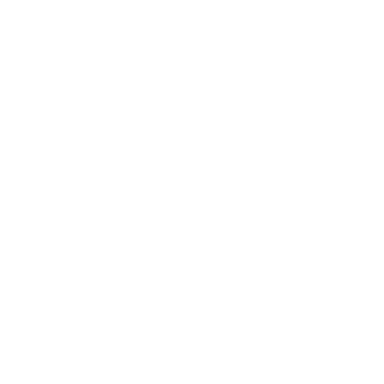 3
Copyright © Kakaku.com, Inc. All Rights Reserved.
コンテンツの紹介
433万件※を超えるクチコミから旅行者の実体験に基づいたスポットの満足度がわかる、海外 190以上の国と地域、国内47都道府県の旅行ガイド
旅行先の巡り方がわかる、159万冊以上※の旅行記（旅行ブログ）
02
行先の検討
旅行ガイド
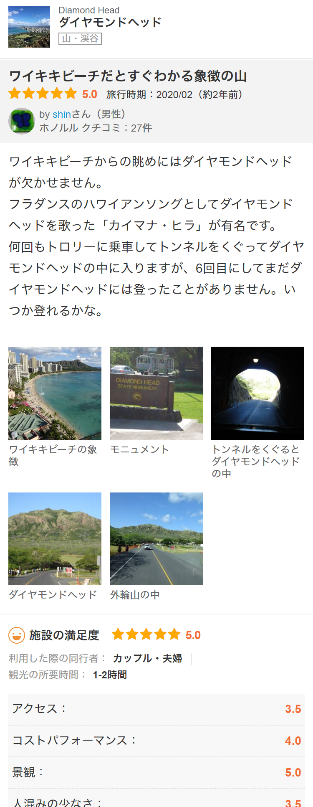 ※2024年12月末時点
旅行記
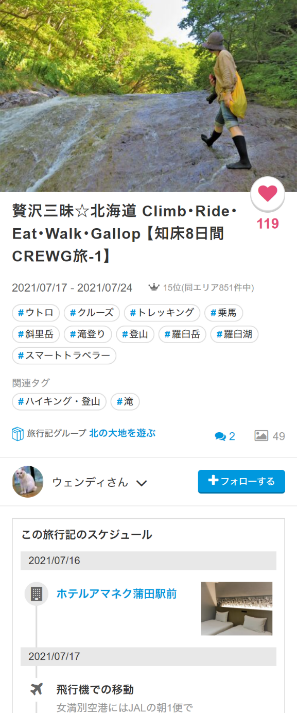 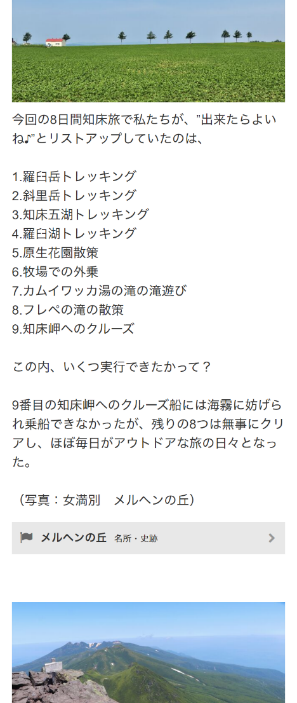 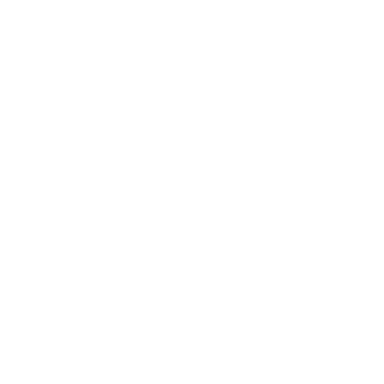 4
Copyright © Kakaku.com, Inc. All Rights Reserved.
コンテンツの紹介
旅行記スケジュール
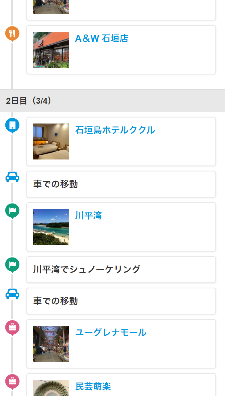 トラベラー会員の旅行記スケジュールを参考に、自分で作る旅の計画ツール（無料）で旅程プランニング
適した服装や持っていくと便利なものなどの情報は　　　Q＆Aで直接トラベラー会員へ質問できる！
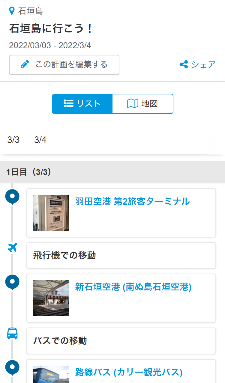 03
計画
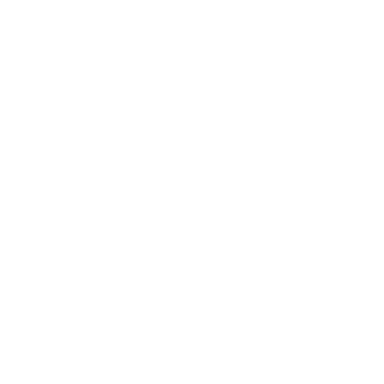 ツアー
ホテル
ホテルやツアーなどの旅行商品を　　　　　　　　　予約サイトから横断比較
海外でもスマホでネットができる海外Wi-Fiレンタル
04
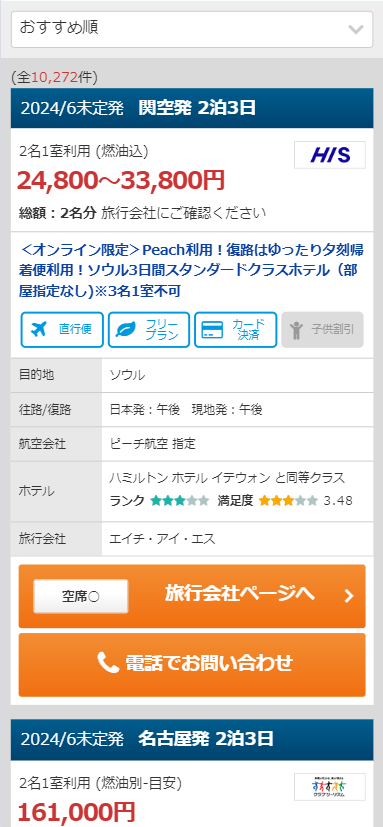 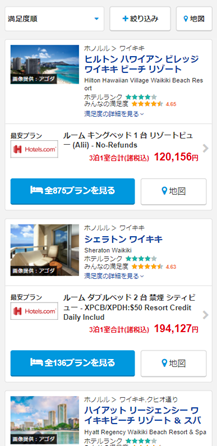 比較・予約
・申込
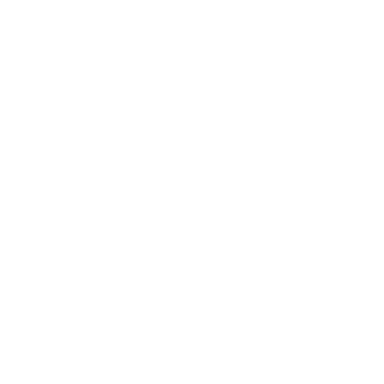 5
Copyright © Kakaku.com, Inc. All Rights Reserved.
コンテンツの紹介
施設情報
旅行ガイド
05
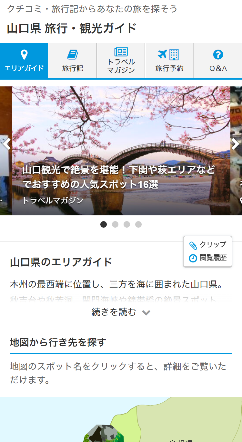 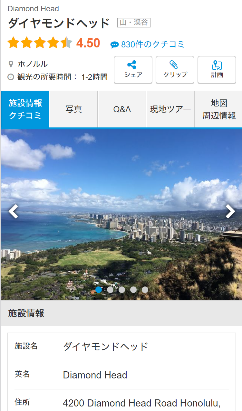 旅行中
国内・海外のレストランや観光地、施設の情報とクチコミを旅行ガイドでチェックしながら観光。
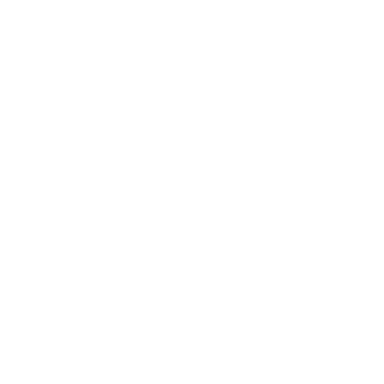 クチコミで　　　　　　　　　　　　　　　　　　　　観光スポットやホテルなどの情報を投稿。

旅行記では、　　　　　　　　　　　　　　　　　　　写真や文章、スケジュールで旅の行程を　記録、共有。

エリアなど、旅行の投稿記録をトラベラー会員は　　　　アーカイブできる。
旅行記
トラベラーページ
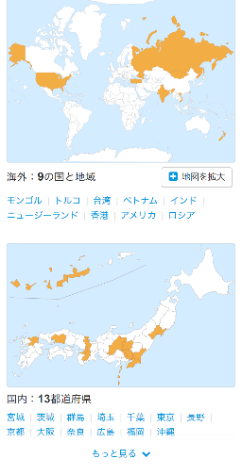 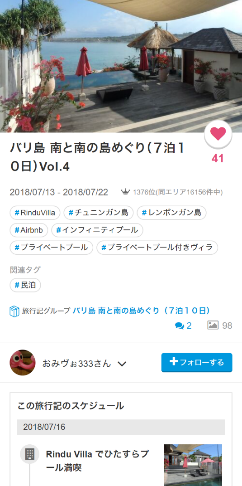 06
共有・記録
6
Copyright © Kakaku.com, Inc. All Rights Reserved.
ユーザー属性
※性別・年齢層・未婚既婚・子供・年収の出典：フォートラベル ユーザーアンケート調査（2024年6月実施）
※デバイスの出典：フォートラベルUUの比率（2024年7月期通期）
閲覧者属性
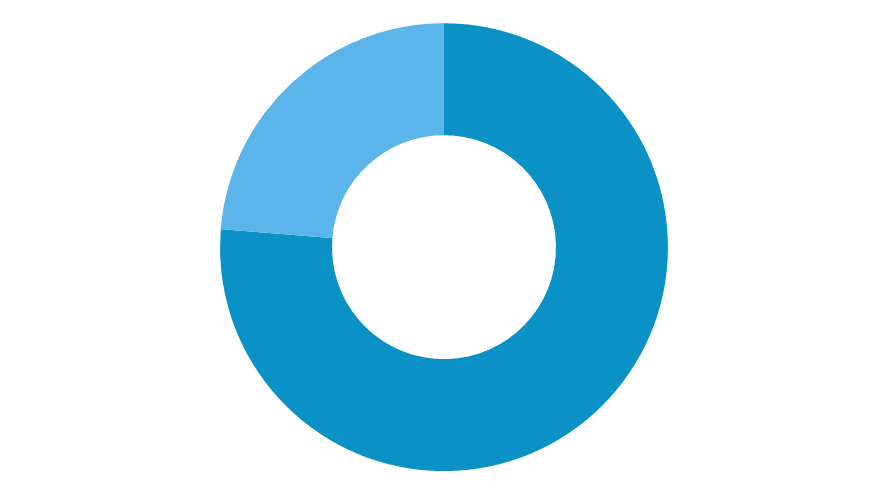 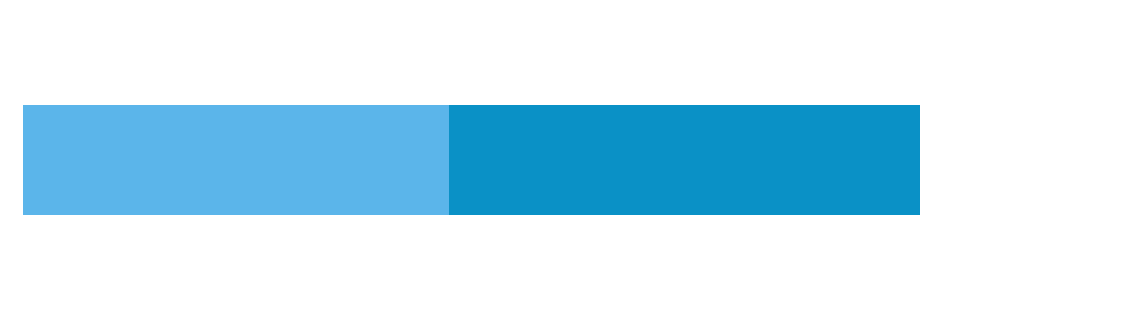 47%
52%
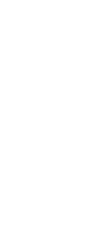 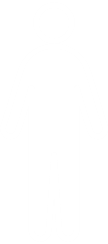 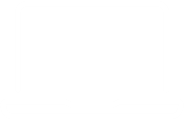 男性
女性
性別
23%
その他 1%
デバイス
35-49歳
50-64歳
65歳～
20-34歳
スマートフォン
パソコン
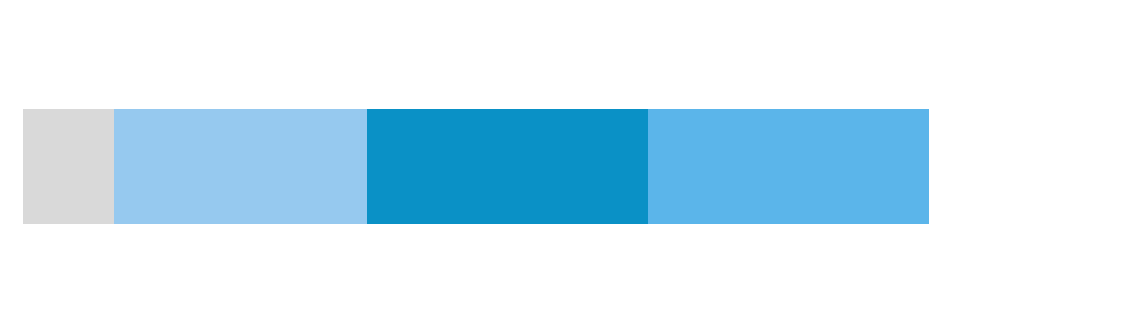 28%
31%
31%
10%
年齢層
77%
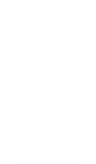 ～19歳 0%
無回答 4%
無回答 4%
その他 3%
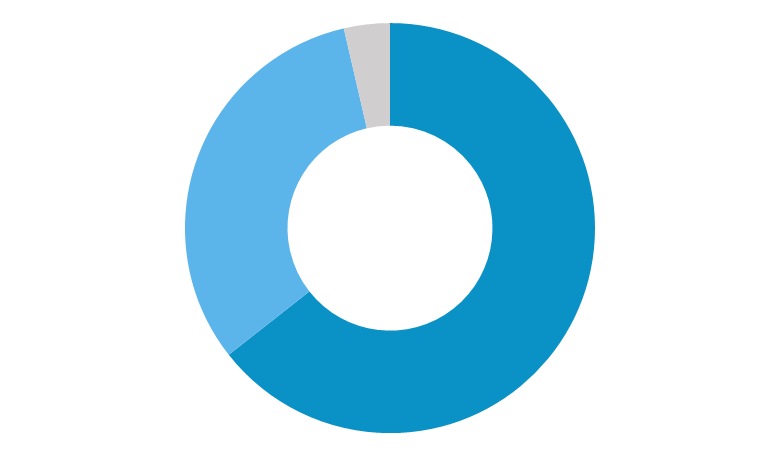 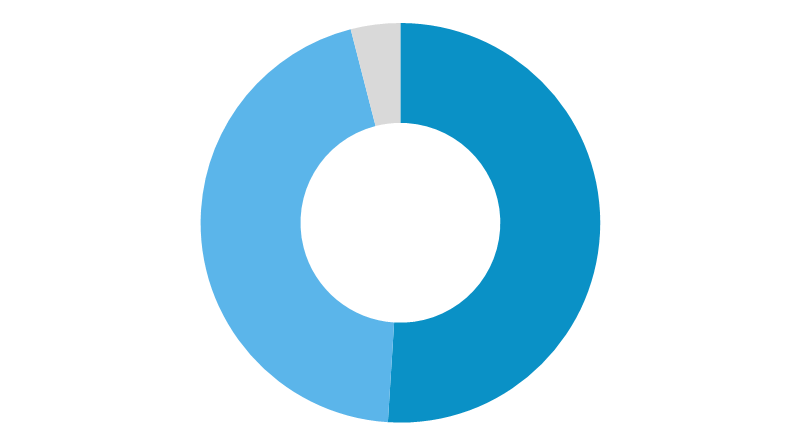 1,200万
以上
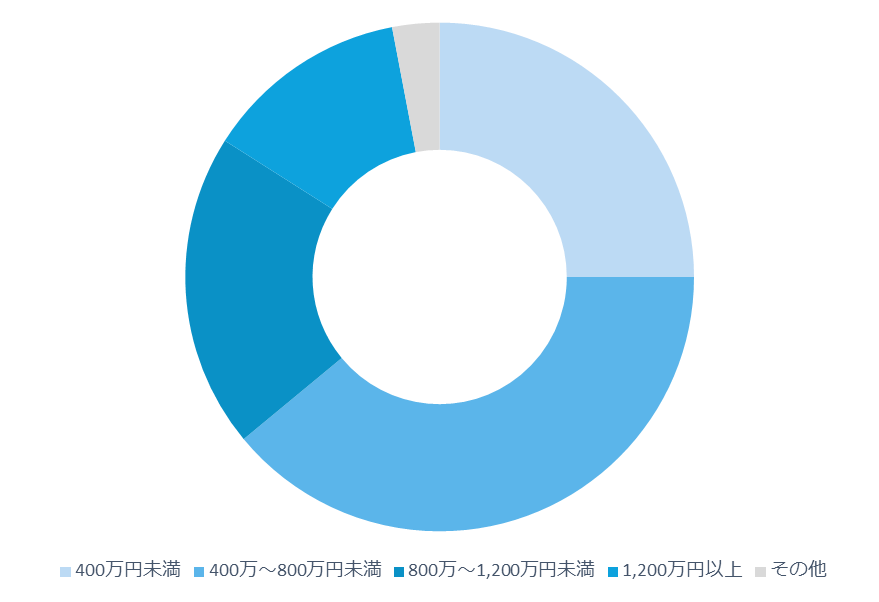 400万
未満
13%
800~
1,200万
25%
未婚
子供
いない
いる
32%
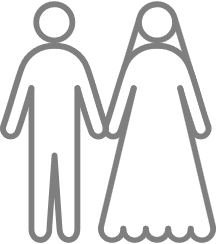 世帯年収
20%
45%
51%
既婚
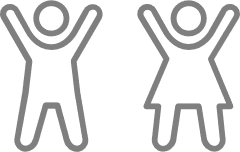 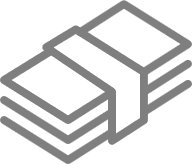 64%
39%
400~
800万
7
Copyright © Kakaku.com, Inc. All Rights Reserved.
ユーザー属性
サイト来訪のタイミング
旅行を計画中のユーザーが多くサイトを閲覧しています
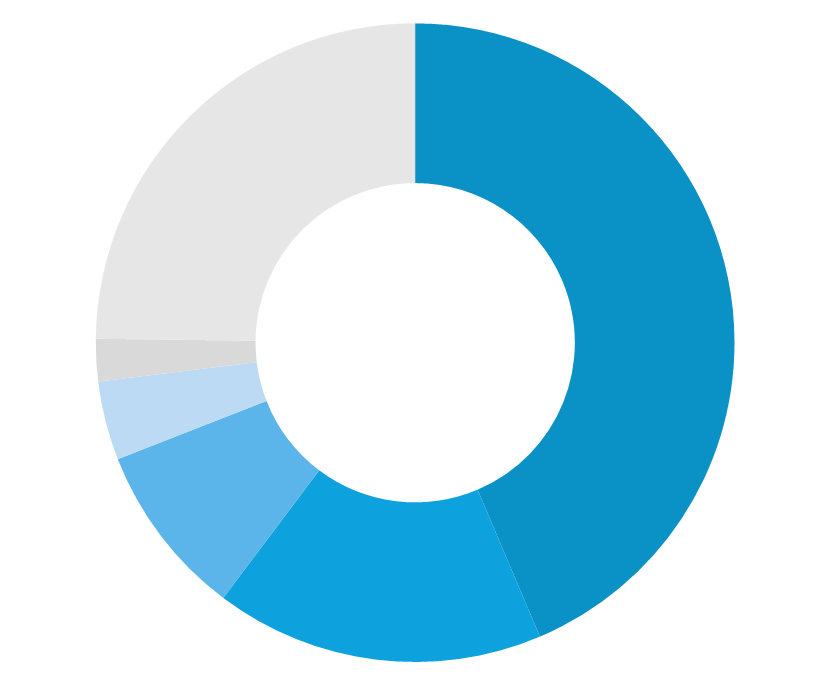 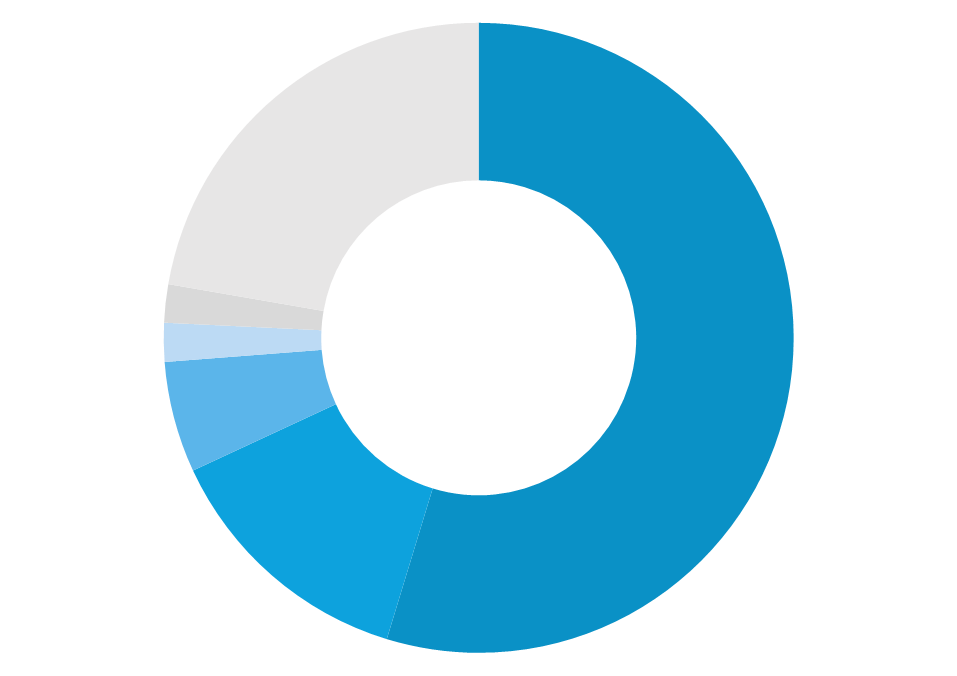 日程未定
日程未定
22%
25%
旅行中・直後
海外旅行
国内旅行
2%
旅行中・直後
1ヶ月以上前
1ヶ月以上前
2%
2%
55%
44%
1週間前
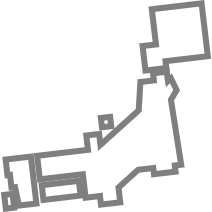 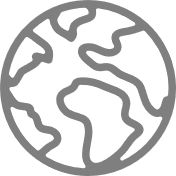 1～2週間前
6%
4%
1週間前
1～2週間前
1ヶ月前
9%
13%
1ヶ月前
17%
76%
73%
旅行出発前
旅行出発前
※フォートラベル ユーザーアンケート調査（2024年6月実施）
8
Copyright © Kakaku.com, Inc. All Rights Reserved.
ユーザー属性
旅行意識の高いユーザーを多く抱えています
1年間の旅行回数
海外旅行
国内旅行
※宿泊を伴う旅行
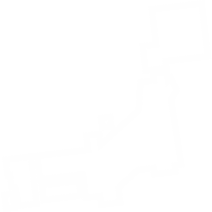 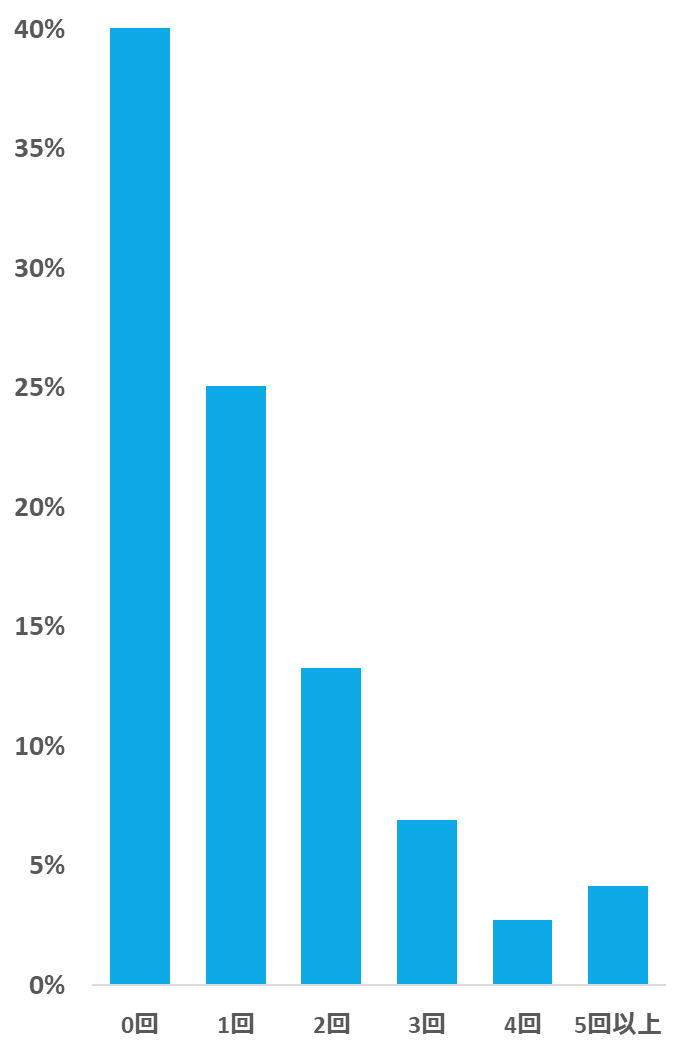 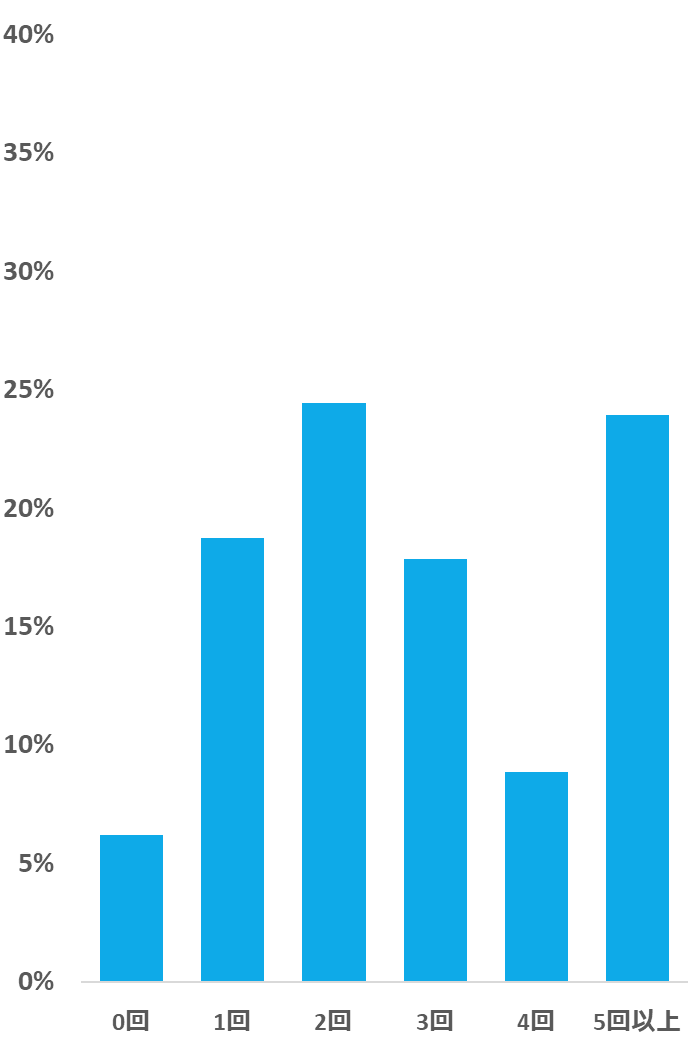 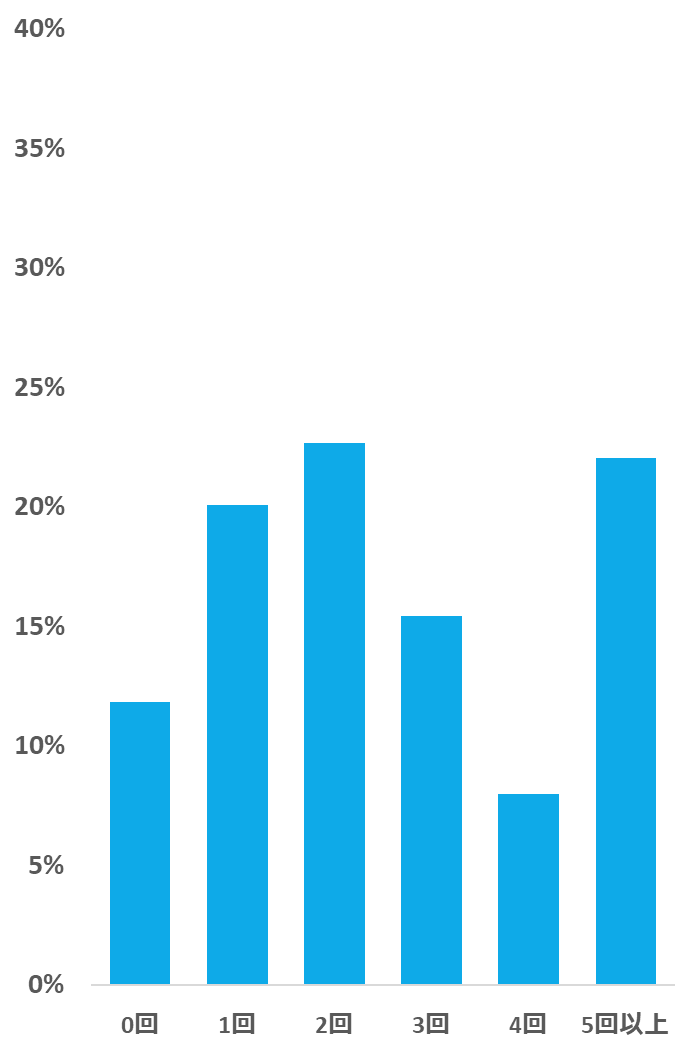 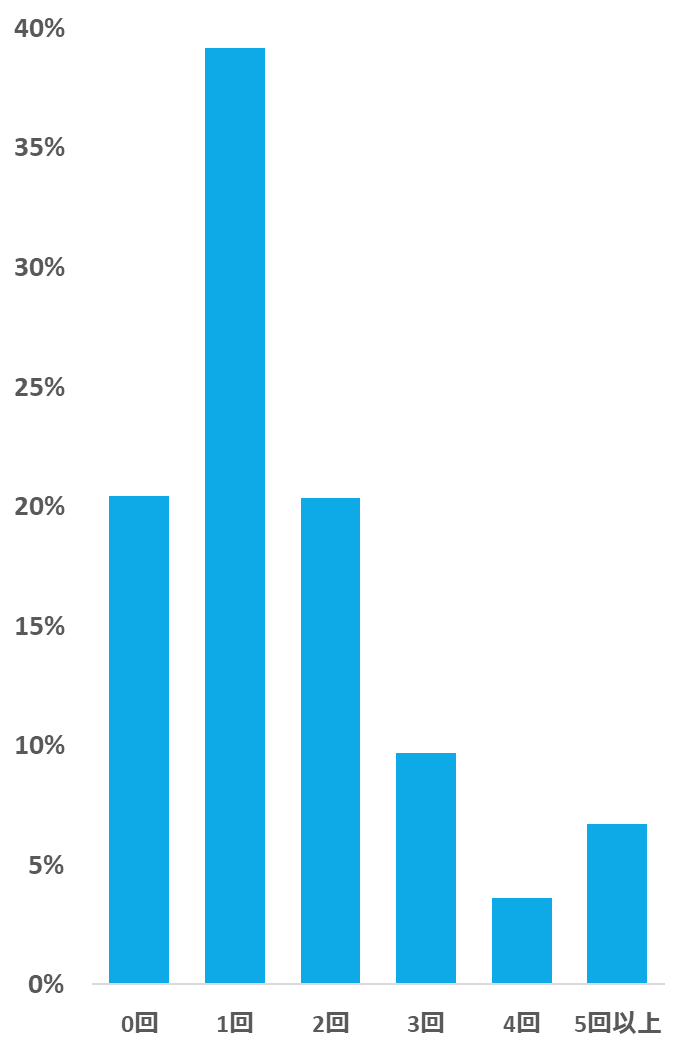 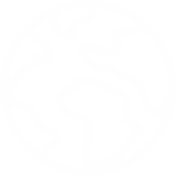 コロナ禍以前
コロナ禍以前
直近の旅行
直近の旅行
1.79回/年
3.58回/年
1.15回/年
3.28回/年
平均
平均
平均
平均
※フォートラベル ユーザーアンケート調査（2024年6月実施）
9
Copyright © Kakaku.com, Inc. All Rights Reserved.
会員サービス
トラベラー会員には様々なタイプの旅行者が。相互にフォロー、いいねしたり、Q&Aや旅行記へのコメント投稿など、活発なコミュニケーションが展開されています。
トラベラー会員紹介ページ
Q&A
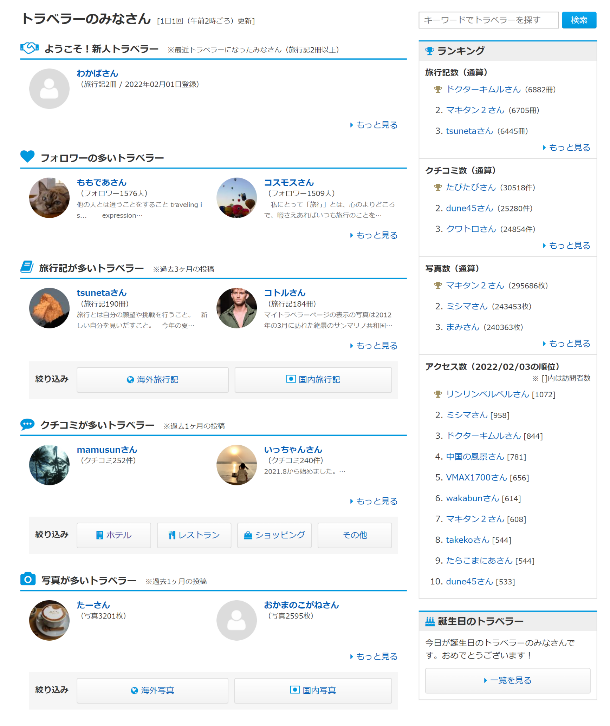 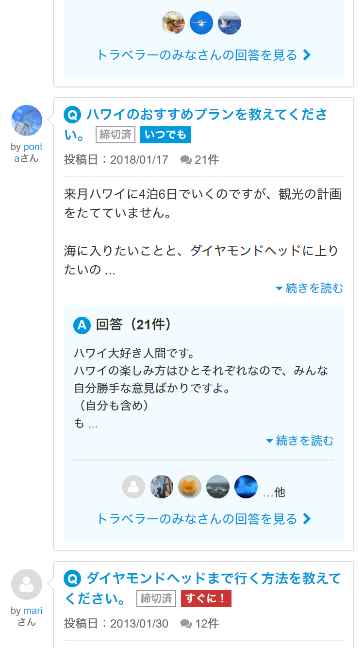 トラベラー会員ページ
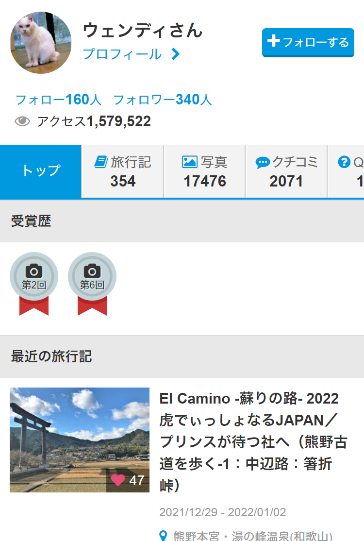 旅行記への「いいね」
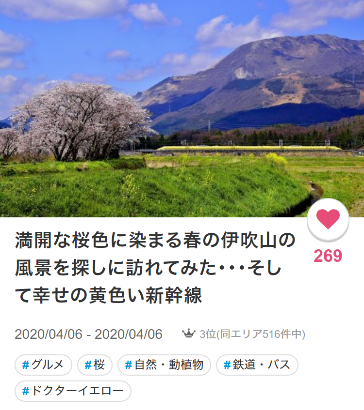 10
Copyright © Kakaku.com, Inc. All Rights Reserved.
会員サービス
旅行で貯まる・使えるフォートラベルポイント
クチコミ・旅行記の投稿などでポイントが貯まり、ポイントはマイルなどに交換できます。　　　　　　　活発な旅行アクションを促します。
ポイントが貯まる
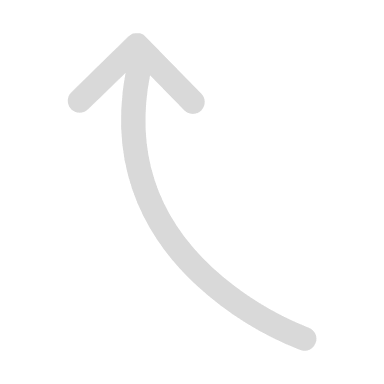 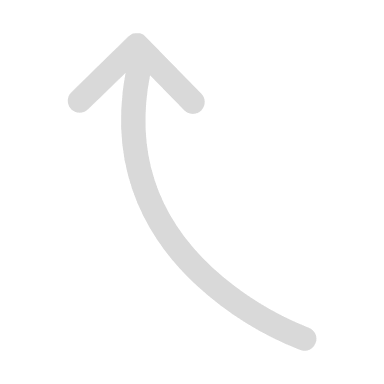 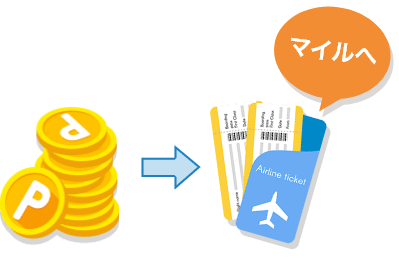 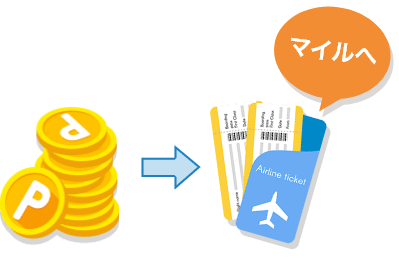 旅行記投稿
クチコミ投稿
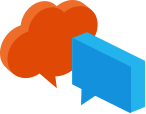 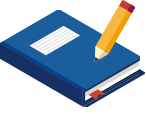 マイルや各種ポイントに交換
JAL、ANAなど航空会社のマイルや、Amazonギフトカード、楽天ポイント、dポイントなどに交換できます。

くわしくはこちら
https://4travel.jp/pointclub/
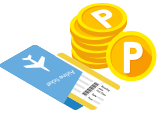 11
Copyright © Kakaku.com, Inc. All Rights Reserved.
運営会社について
株式会社カカクコムは、商品の購買やレストラン・旅行予約など、生活にまつわる幅広い分野で国内屈指の集客力を誇るサービスを提供しております
主な事業・サービス
会社概要
購買支援サイト
レストラン検索予約サイト
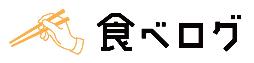 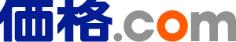 女性向けライフスタイル
メディア
不動産住宅情報サイト
求人情報の一括検索サイト
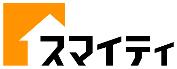 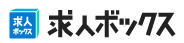 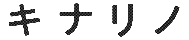 総合映画情報サイト
クルマ好きのための
情報サイト
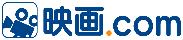 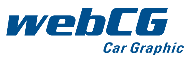 旅行関連サービス
国内移動・海外航空券の最安値比較サイト
旅行のクチコミと比較サイト
宿泊旅行の情報メディア
ダイナミックパッケージの
プラットフォーム提供など
高速バス比較サイト
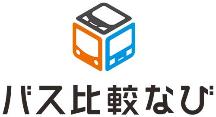 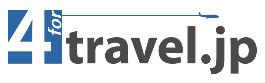 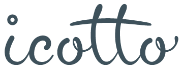 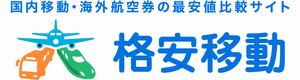 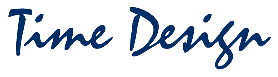 12
Copyright © Kakaku.com, Inc. All Rights Reserved.